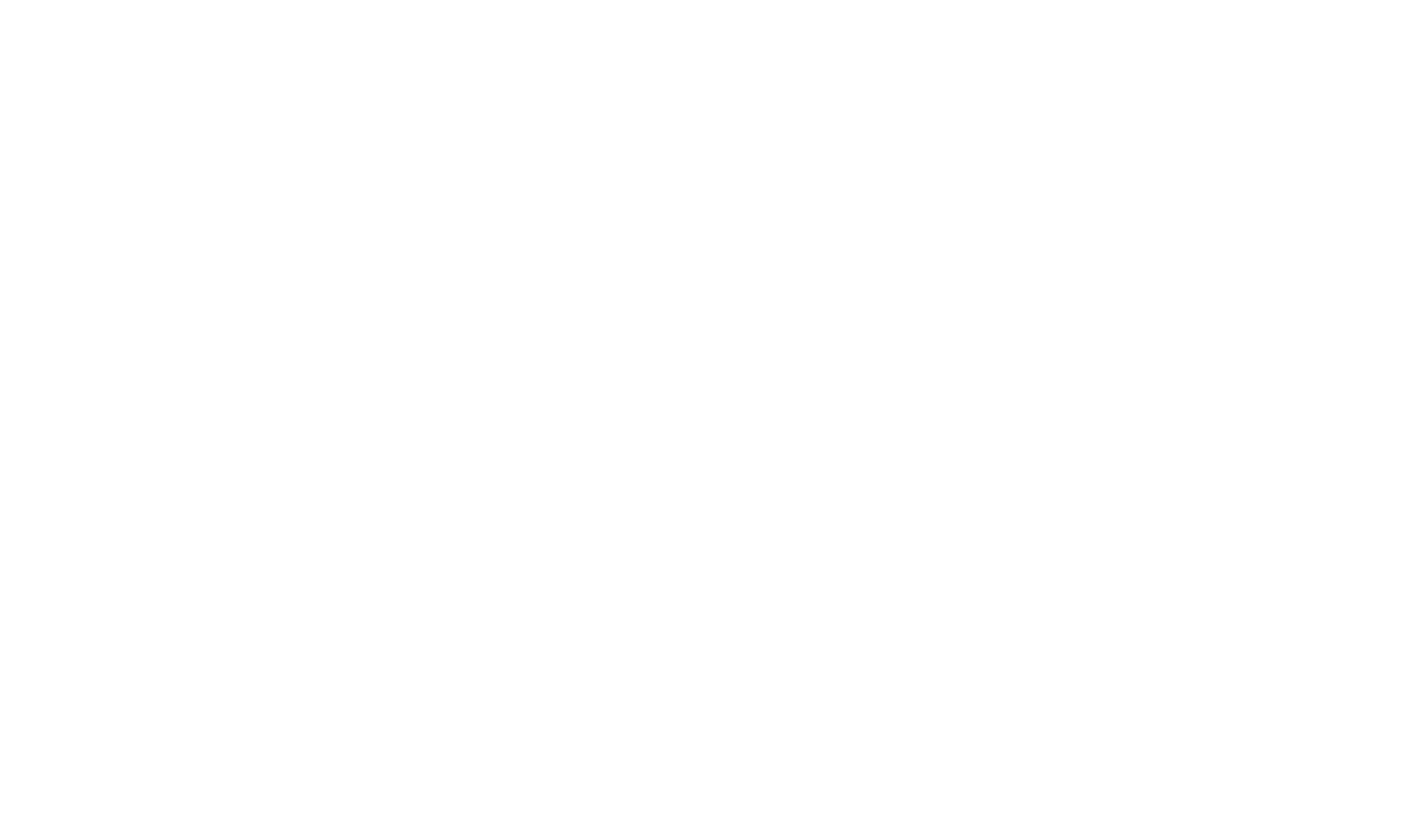 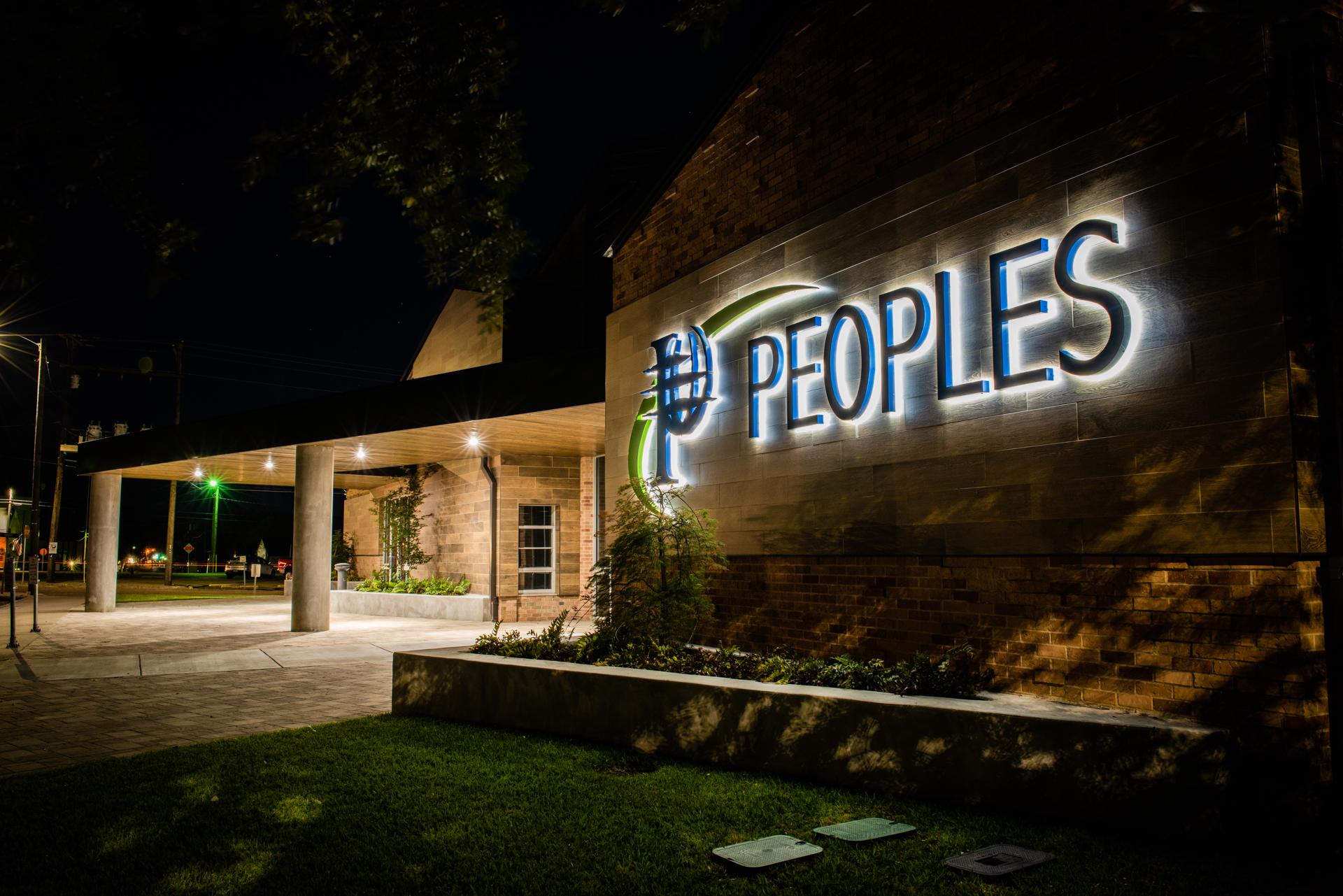 City of Mineola 
Broadband Expansion


Jason Slagle 
Chief Business Development Officer
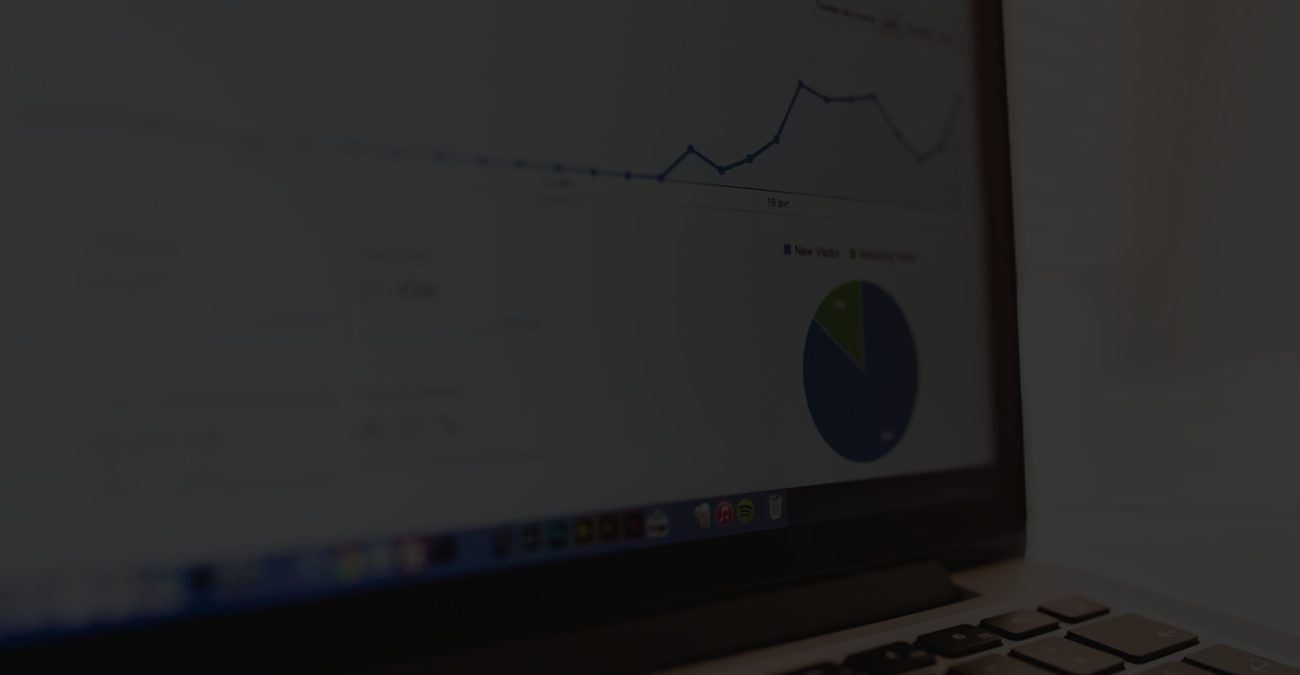 Peoples is seeking an initiative to enhance and extend fiber broadband connectivity throughout the City of Mineola, aiming to achieve impressive target speeds of up to 5 Gigabits per second for residential and up to 100 Gigabit for commercial customers. 
The deployment of this advanced infrastructure will revolutionize internet accessibility and reliability for both residential and commercial entities, presenting an innovative and competitive opportunity for the community.
This initiative would serve as an additional catalyst for economic growth, empowering local businesses to thrive in a digitally interconnected world. Residents, too, will benefit from a seamless online experience, enabling them to engage in remote work, online education, and various entertainment options without any compromise in speed or reliability.
Why (Multi)Gigabit-City
Attracts businesses -  high speed and reliable connections
             Allows remote work , online learning, and other service like Tele-health


                                                    Fiber is a Reliable Service 99.995%

             Internet Cost decrease - More Competition

     Higher Bandwidth - 400G backhaul 


                     Increased home values

                    Increases property Tax paid to City and Schools by Providers     Peoples - 1.5K/12K
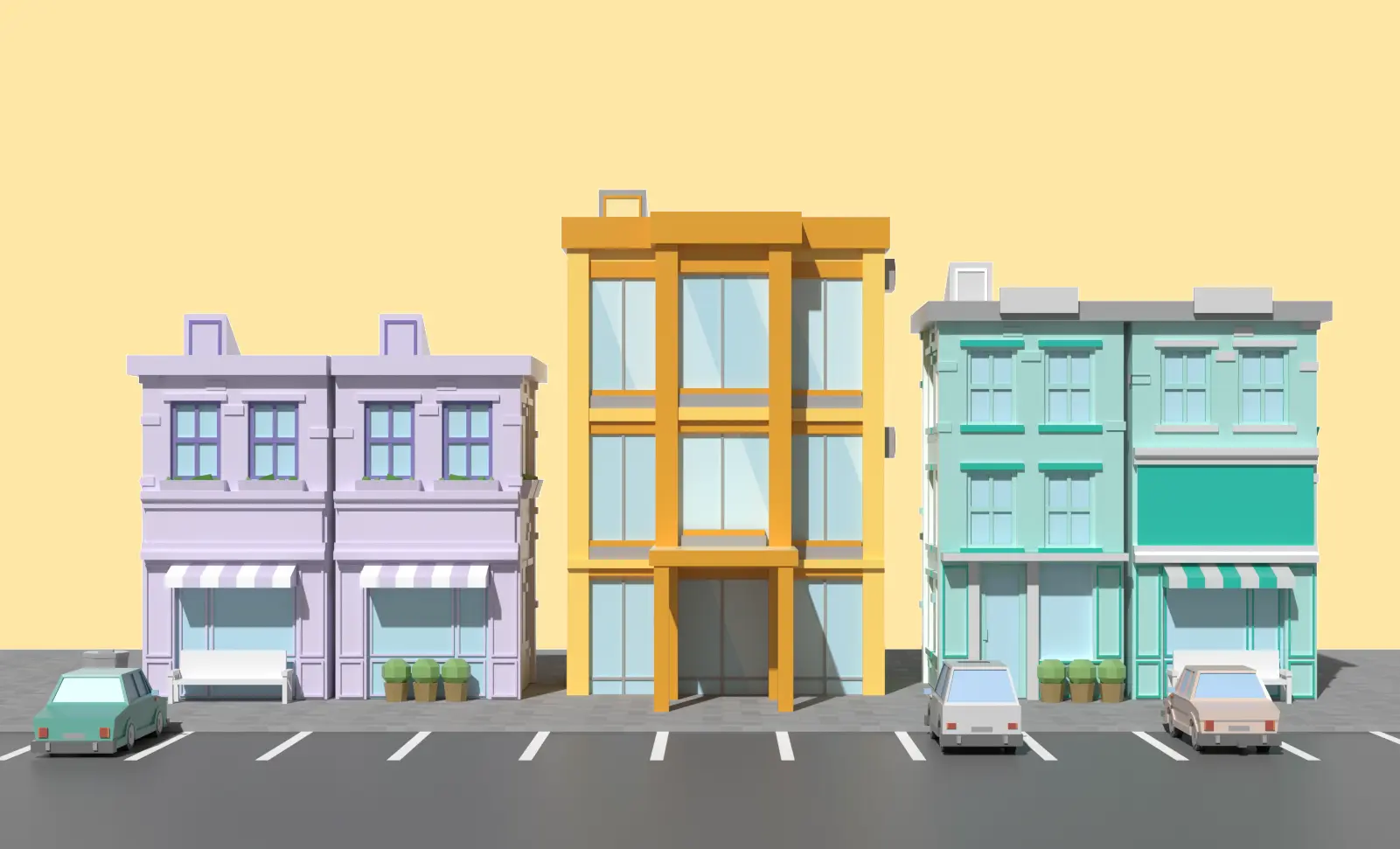 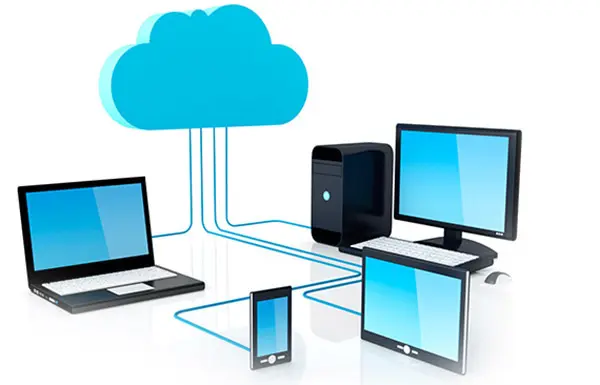 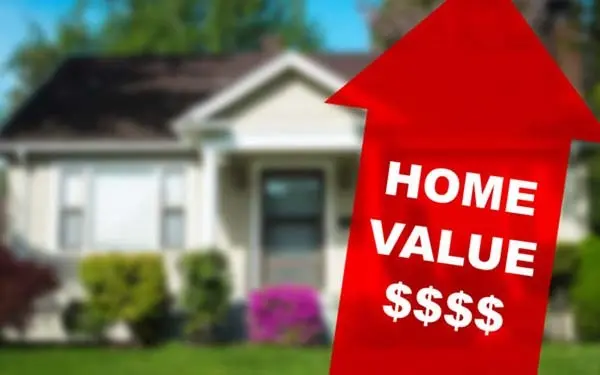 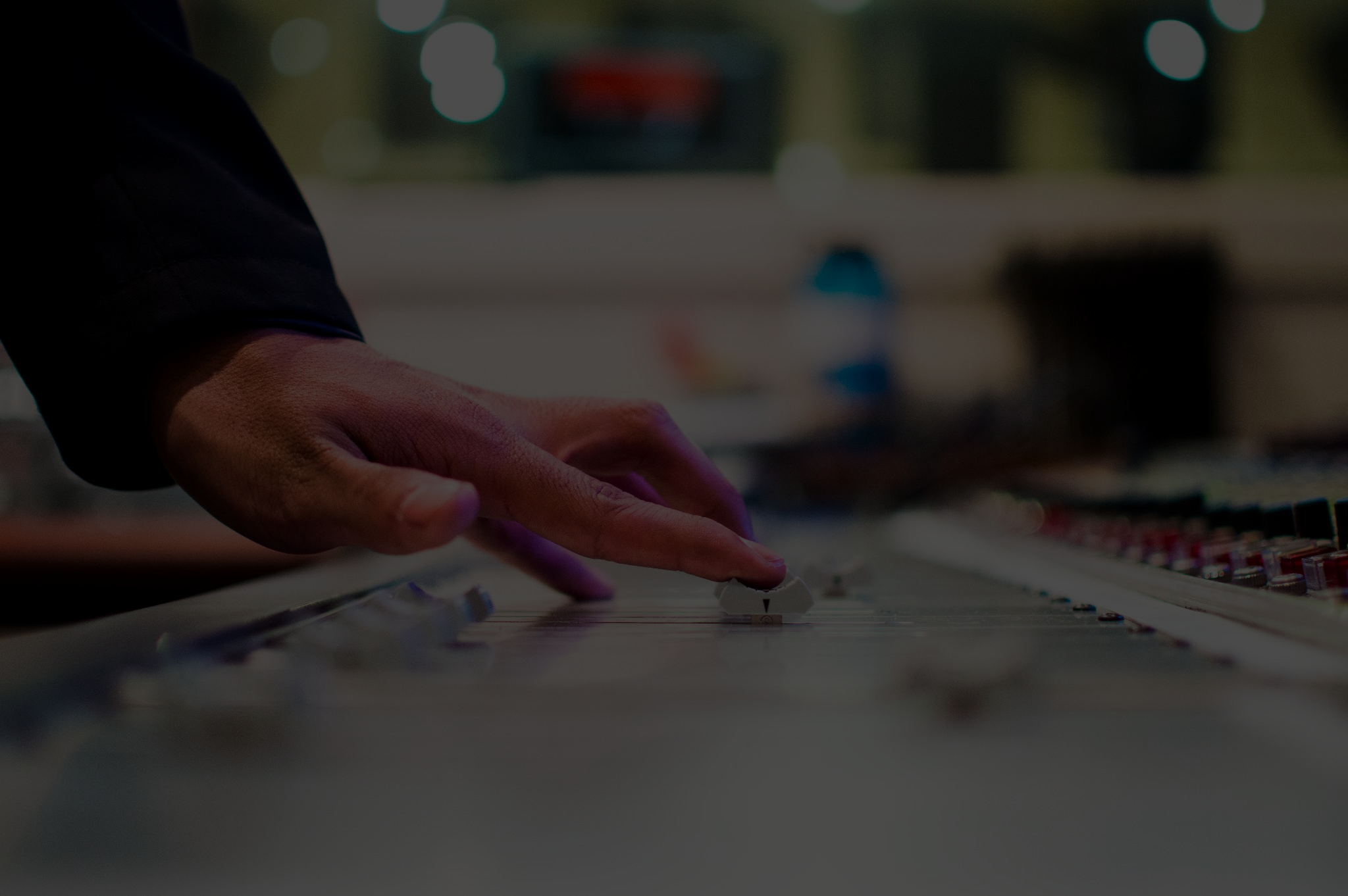 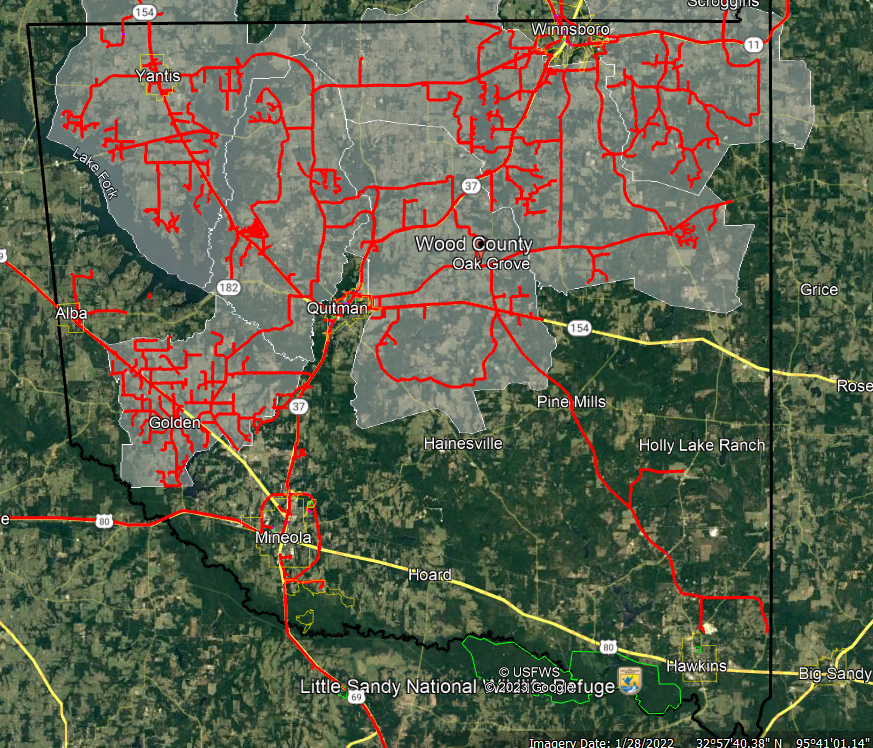 Peoples 
ILEC 
Boundary

Wood County
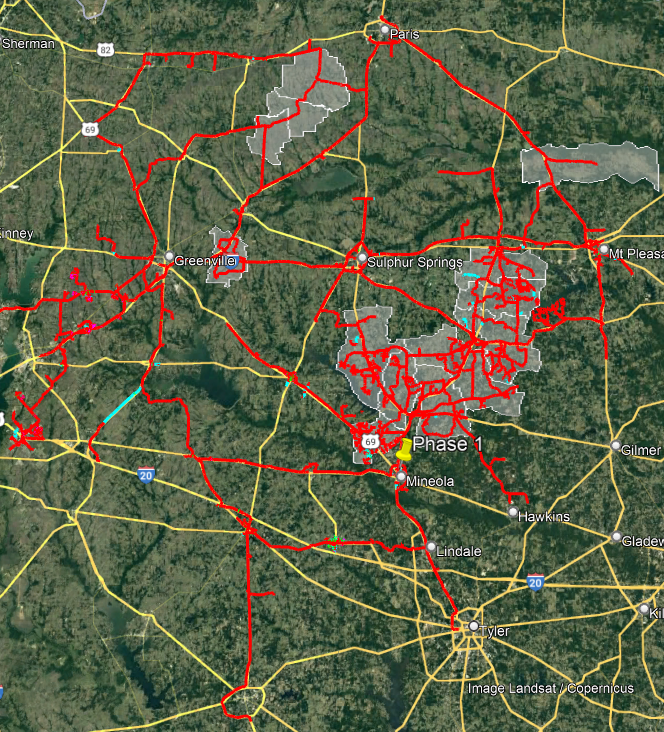 FCC  Broadband Data
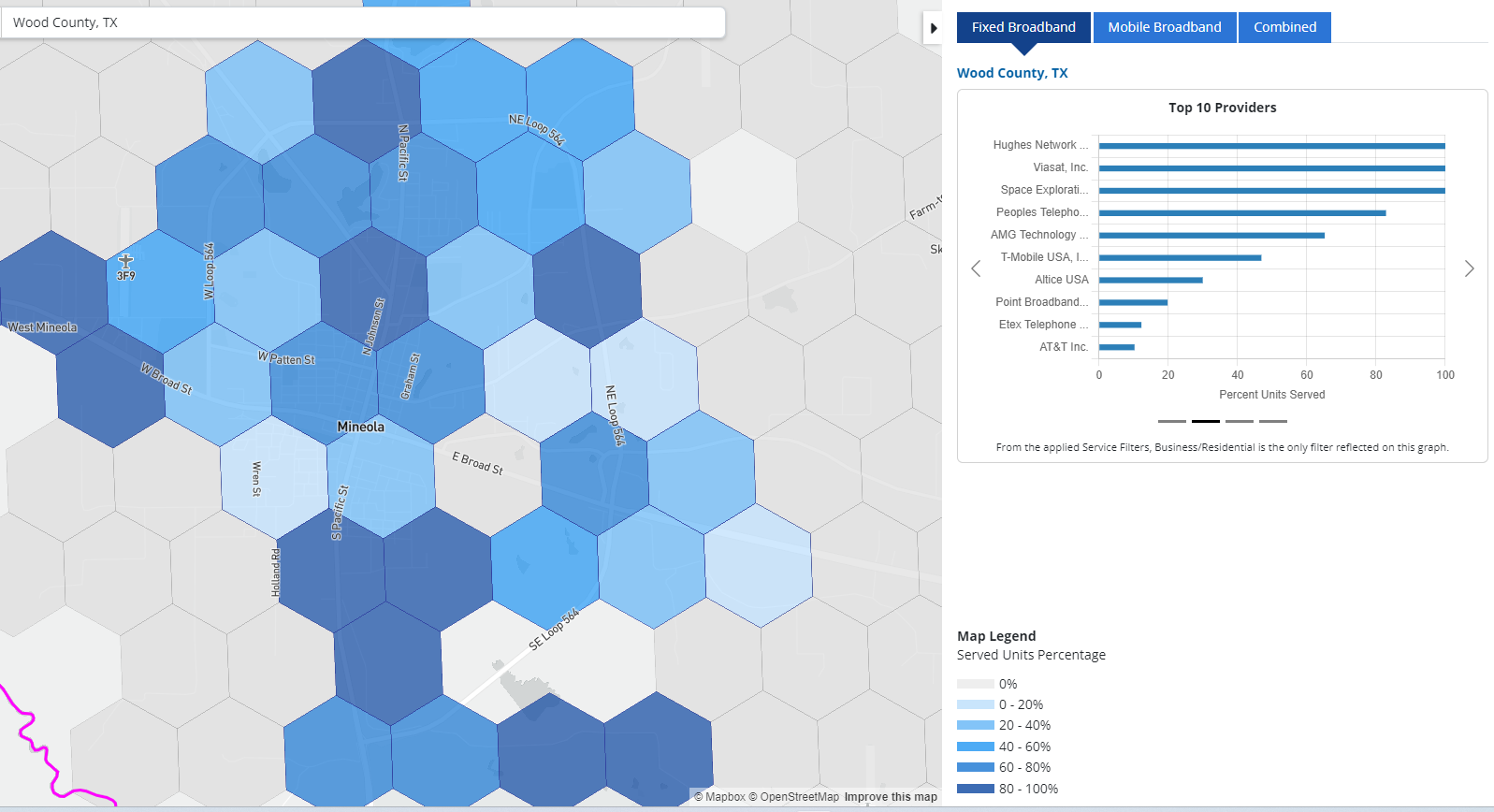 Who provides Fiber in Mineola
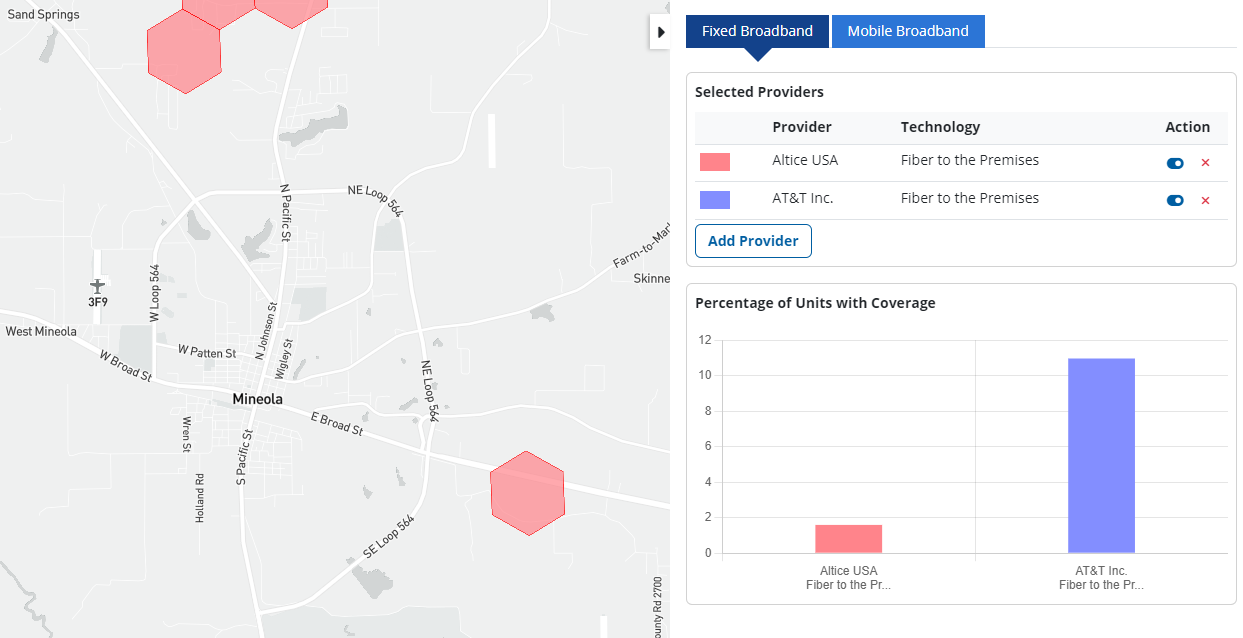 Provider Data
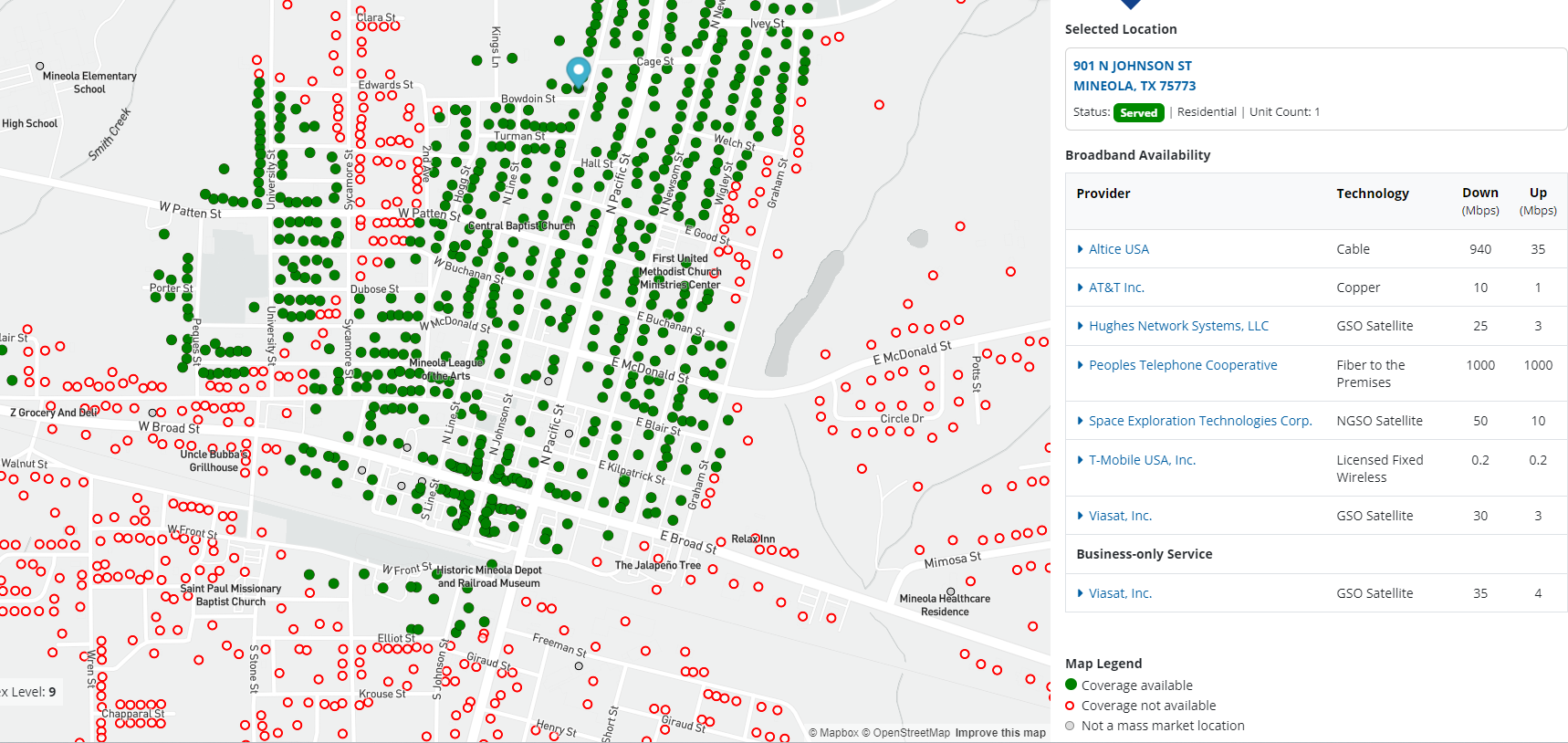 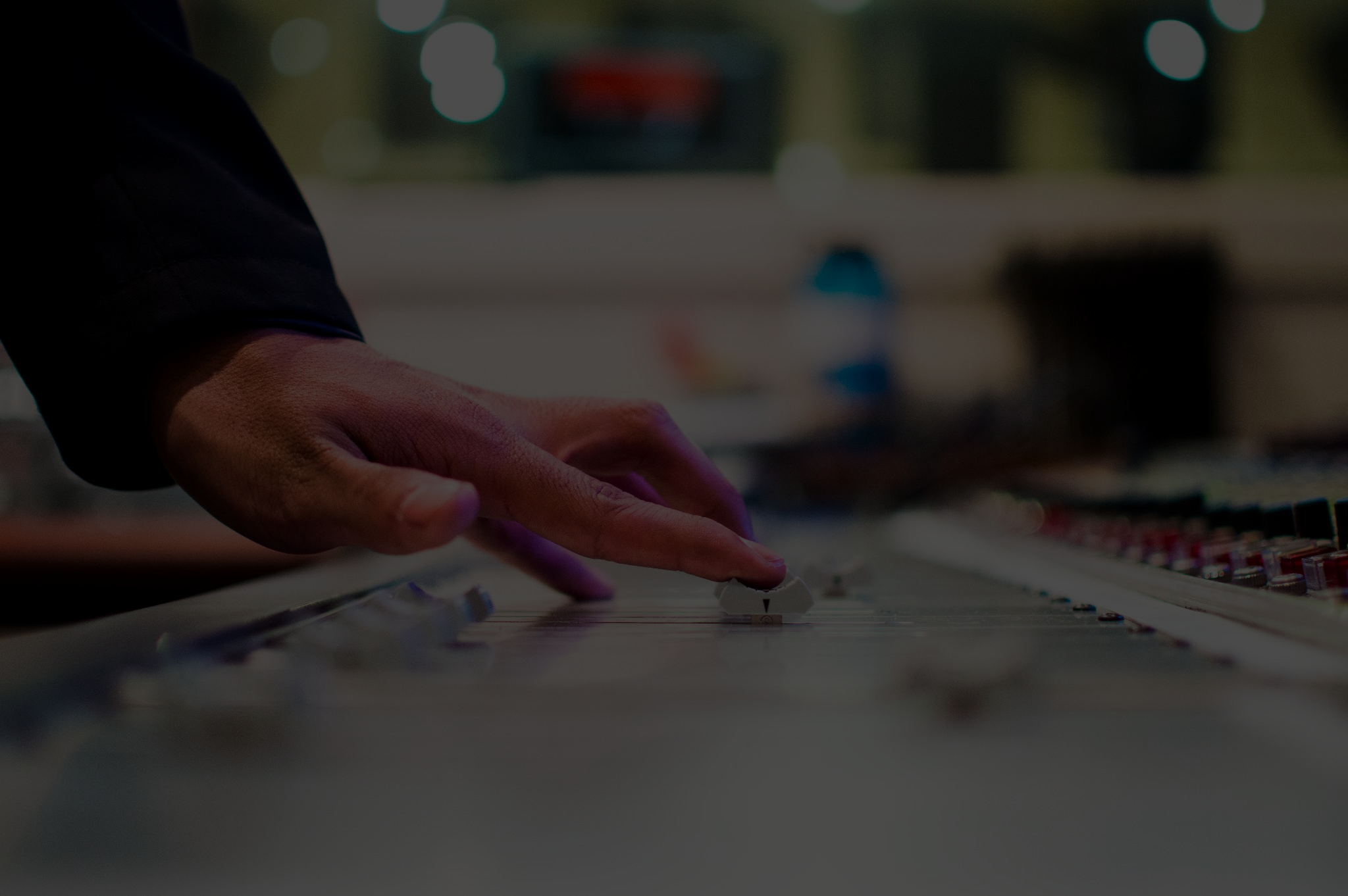 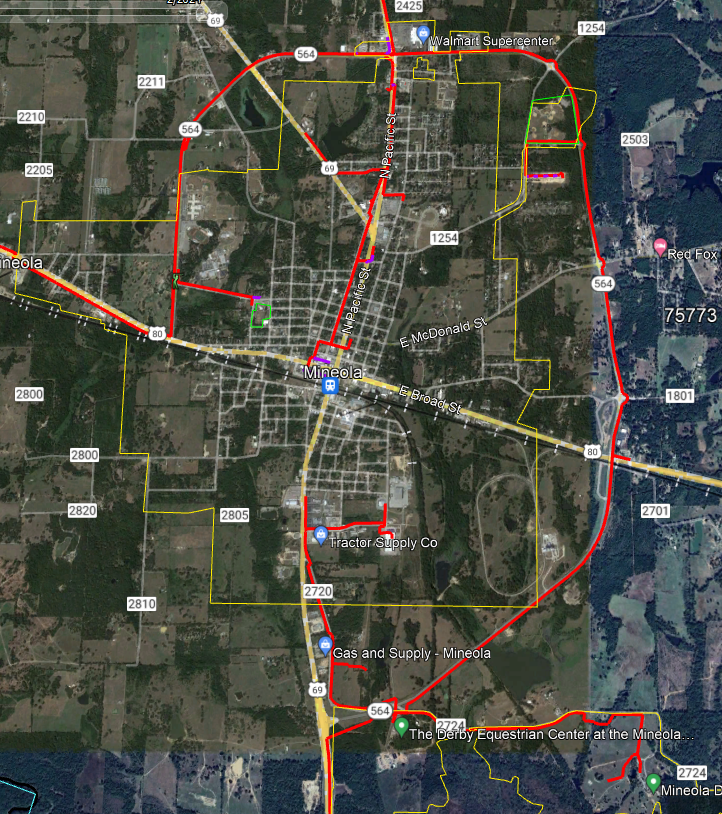 Peoples Fiber (Current)

Wood County
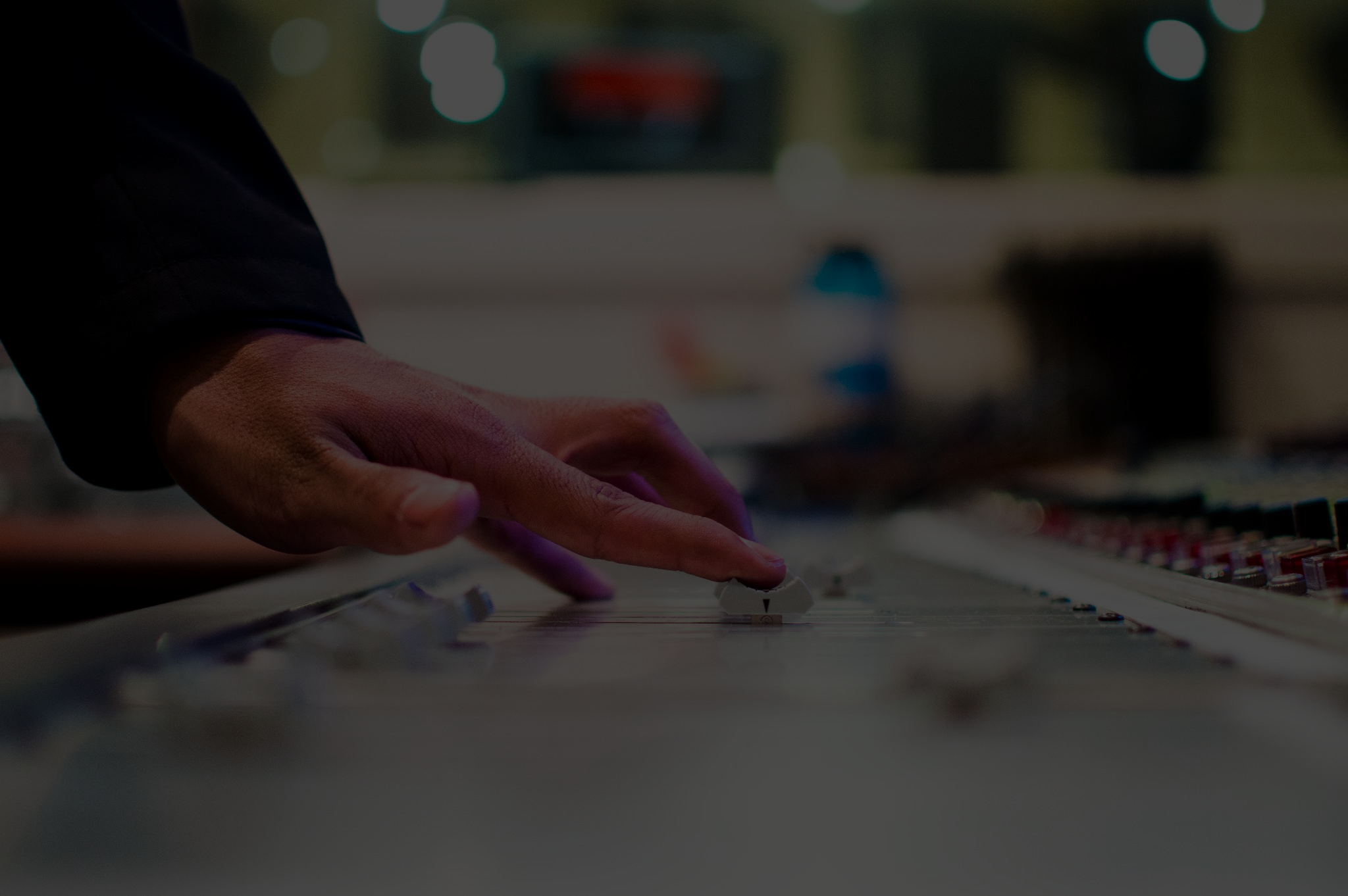 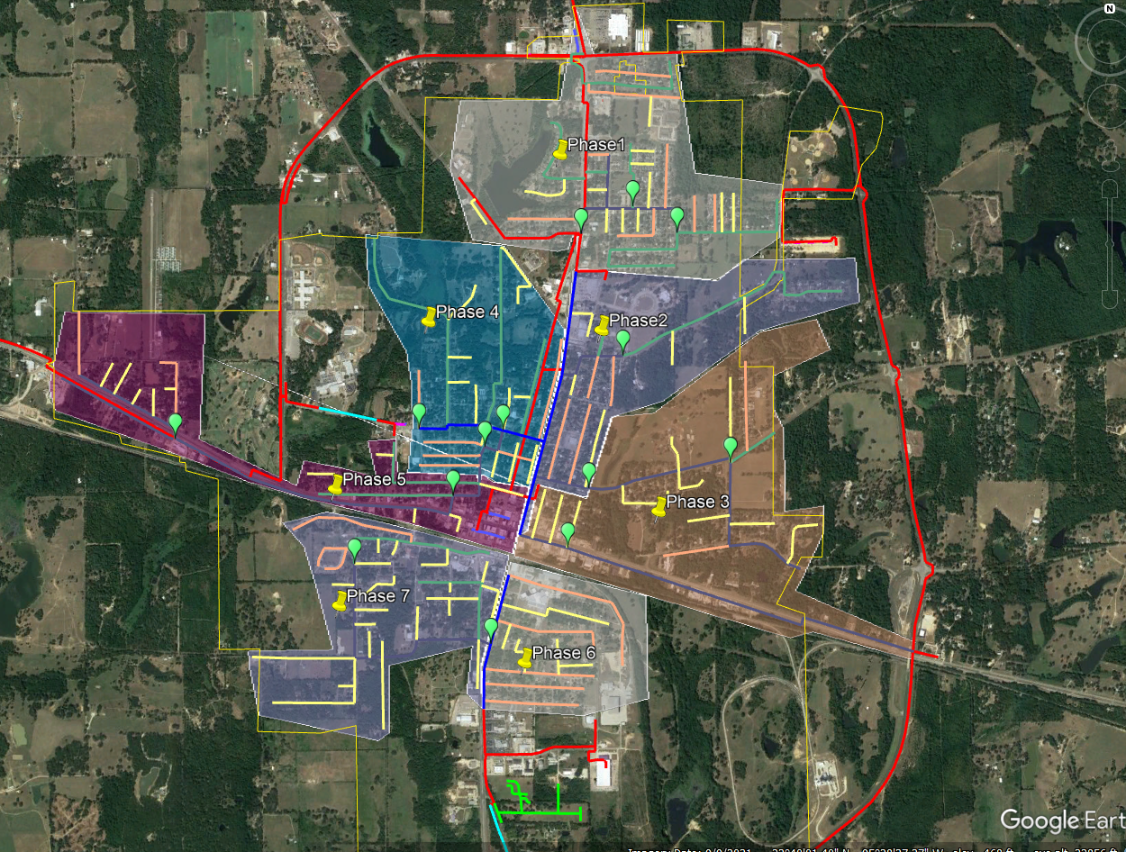 Peoples 

Mineola
7 Phase Approach

Wood County
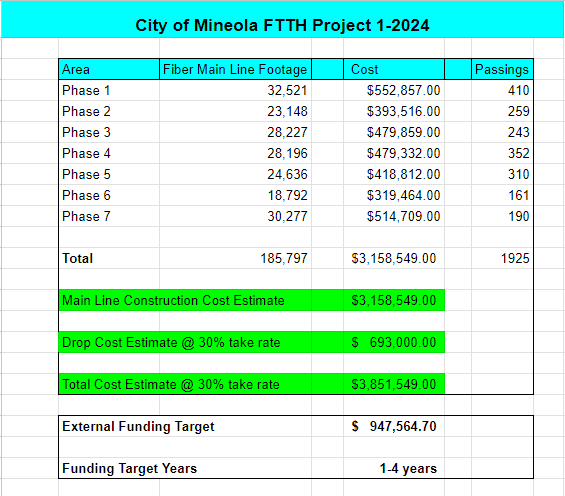 Financials